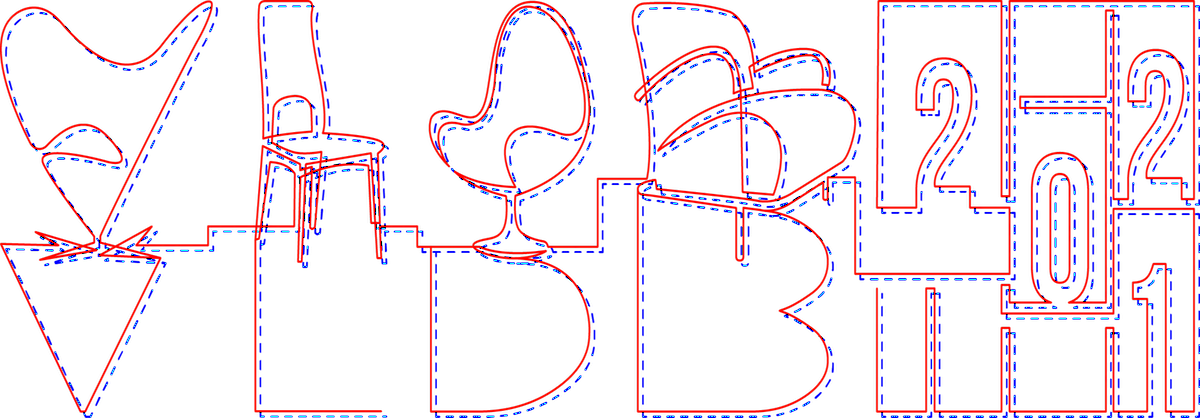 47th International Conference on Very Large Data Bases
Main Memory Databases Instant Recovery
Arlino Magalhães
Supervised by José Maria Monteiro and Angelo Brayner
Federal University of Piauí
Federal University of Ceará
Fortaleza, Brazil
arlino@ufpi.edu.br
Arlino Magalhães - arlino@ufpi.edu
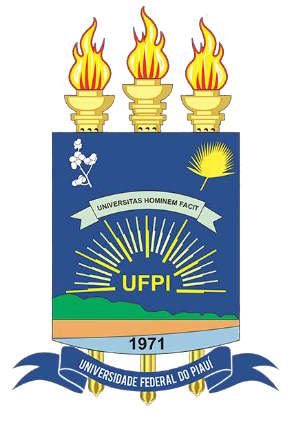 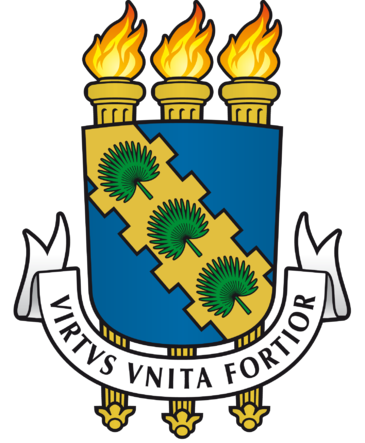 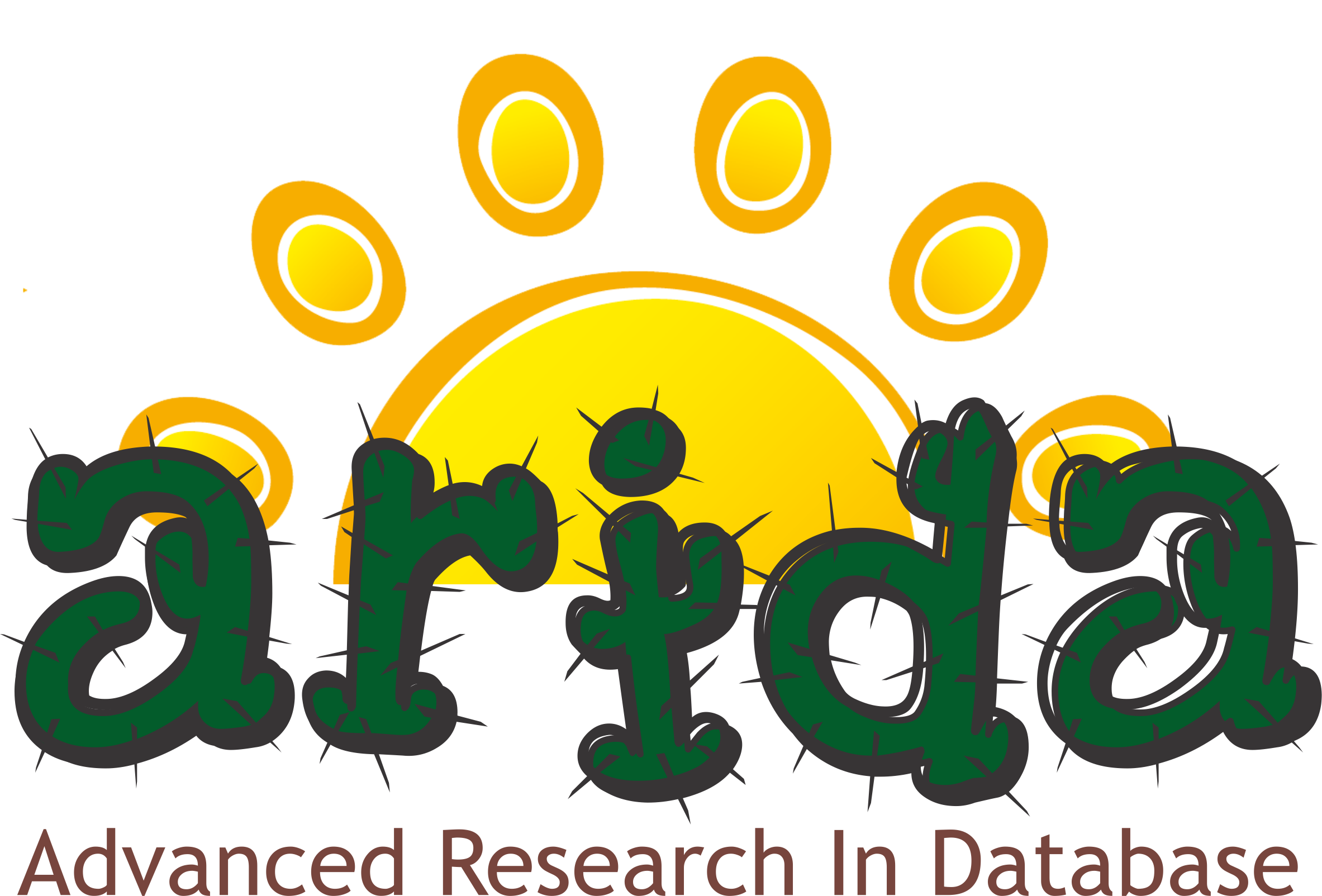 Main Memory Databases Instant Recovery - VLDB PhD Workshop
Sumary
Problem
Propoded Solution
Experiments
Conclusion
Main Memory Databases Instant Recovery - VLDB PhD Workshop
Sequential log
Commit
Commit
Commit
Tuples          Tp3     Tp1    Tp2     Tp1               Tp2     Tp1                Tp3    Tp2
LSNs           10       11       12      13       14       15       16      17       18       19       20
Transactions           Tx1     Tx1     Tx3    Tx1     Tx1     Tx2     Tx3     Tx3     Tx2     Tx2     Tx2
Sequential pattern
Logical logging
Redo-only
Problem
Main Memory Databases (MMDBs) can provide very high throughput.
The primary database resides in main memory.
MMDBs are more sensitive to system failures.
Main Memory Databases Instant Recovery - VLDB PhD Workshop
[Speaker Notes: Anotação do orador]
Problem
Main Memory Databases (MMDBs) can provide very high throughput.
The primary database resides in main memory.
MMDBs are more sensitive to system failures.
Database is available only after the full recovery.
Default MMDB Recovery Architecture
Memory
Logger
Checkpoint
Log
Snapshot
Restorer
Main Memory Databases Instant Recovery - VLDB PhD Workshop
[Speaker Notes: Anotação do orador]
Tuple
Tp3
Tp2
Tp1
Sequential log
12 : Tx3
15 : Tx2
10 : Tx1
18 : Tx2
11 : Tx1
13 : Tx1

16 : Tx3

19 : Tx2
Commit
Commit
Commit
Tuples          Tp3     Tp1    Tp2     Tp1               Tp2     Tp1                Tp3    Tp2
LSNs           10       11       12      13       14       15       16      17       18       19       20
Transactions           Tx1     Tx1     Tx3    Tx1     Tx1     Tx2     Tx3     Tx3     Tx2     Tx2     Tx2
Log indexing in background
LSN : Transaction
Indexed log
Proposed Solution
Instant Recovery approach for MMDBs.
The approach allows  the system to schedule new transactions  during recovery.
The main idea is to organize the log as an index structure.
The system recovers the database incrementally.
Transactions can access tuples as soon as they are restored.
The system can restore tuples on-demand.
Main Memory Databases Instant Recovery - VLDB PhD Workshop
Tp3
Tp3
Tp2
Tp2
Tp1
Tp1
12
15
10 
18
11 
13 

16 

19
Most frequently used tuples
Proposed Solution
An extension of fuzzy checkpoint → Indexed Log
Main Memory Databases Instant Recovery - VLDB PhD Workshop
Proposed Solution
Instant Recovery Architecture
Memory
Logger
Accesses Logger
Sequential Log
Scheduler
Indexer
Accesses log
Indexed Log
Checkpointer
Restorer
Restored keys log
Main Memory Databases Instant Recovery - VLDB PhD Workshop
Preliminary Experiments
Prototype implemented in Redis in-memory database.
Scenarios of experiments:
      Default recovery
      Instant recovery - our approach
      Deriverd from our approach
Worklolads
Memtier Benchmark
Main Memory Databases Instant Recovery - VLDB PhD Workshop
Default recovery
Instant recovery (IR)
Deriverd from IR
Recovery Experiments
Scenarios Read-Write
Database 99.000 tuples

Sequential Log (11,8GB) 160 milhon records
Indexed Log
Main Memory Databases Instant Recovery - VLDB PhD Workshop
Conclusion
We proposed an Instant Recovery Approach for MMDBs:
Indexed log.
Incrementall and on-demand recovery during recovery process.
Result experiments shows that:
The proposed approach can effectively deliver tuples during recovery.
The impact of asynchronous log indexing is minimal during transaction processing.
We believe that adding a checkpoint can reduce recovery time of our approach.
Main Memory Databases Instant Recovery - VLDB PhD Workshop
Thank you!
Main Memory Databases Instant Recovery - VLDB PhD Workshop